RECUPERACIÓN Y REDISEÑO DE UN ESPECTROFOTÓMETRO DIGITAL PARA EL CÁLCULO DE LA TRANSMITANCIA Y ABSORBANCIA
Presentado por:

		Jimmy Clavijo
		Christian Valdez
		Rafael Alume
Teoría de la espectrofotometría
Descripción y funcionamiento del equipo a modificar
Recuperación y rediseño del instrumento
Conclusiones
Teoría de la espectrofotometría
Descripción y funcionamiento del equipo a modificar
Recuperación y rediseño del instrumento
Conclusiones
Teoría de  la espectrofotometría
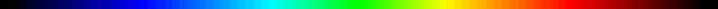 PRINCIPIOS DE LA ESPECTROFOTOMETRÍA

Desde hace muchos años se ha usado el color como ayuda para reconocer 
las sustancias químicas.

El equipo analiza las sustancias solo en el rango de luz visible.
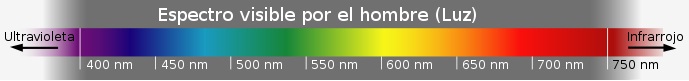 Teoría de  la espectrofotometría
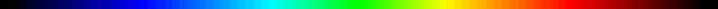 PRINCIPIOS DE LA ESPECTROFOTOMETRÍA
Cuando la luz atraviesa una sustancia, parte de la energía es absorbida.

Todas las sustancias pueden absorber energía radiante, dependiendo esta 
absorción de la estructura de las moléculas y de la distancia recorrida por el haz
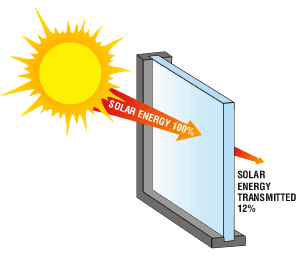 Ilustración de la absorción de la luz
Teoría de  la espectrofotometría
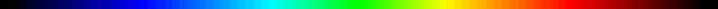 LEY DE BEER – LAMBERT

Nos dice que la luz absorbida por una muestra es una relación empírica entre
la concentración, la distancia recorrida por la luz (1 cm) y el valor de la 
absorbitividad   de la muestra, esto es:

A = a.C.l

La ley tiende a no ser válida para concentraciones muy elevadas, especialmente
si el material dispersa mucho la luz.
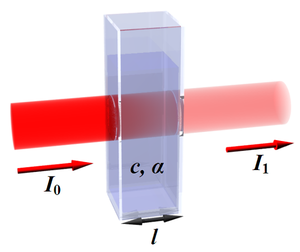 Ilustración de la absorción de la luz
Teoría de  la espectrofotometría
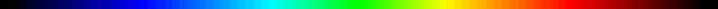 TRANSMITANCIA

Se define como la fracción de luz incidente, que pasa a través de una muestra.
Su expresión matemática es:
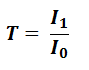 La Transmitancia de una muestra está normalmente dada porcentualmente, definida como:
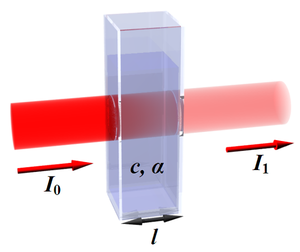 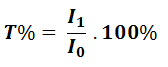 Absorción de la luz
Teoría de  la espectrofotometría
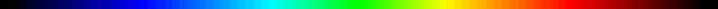 ABSORBANCIA

Ss la cantidad de luz que es absorbida por la muestra.

La Absorbancia (A) tambien puede ser definida en funcion de la Transmitancia, de tal modo que:
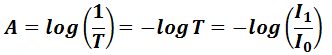 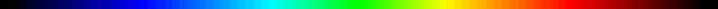 ESPECTROFOTÓMETRO

Es un instrumento que tiene la capacidad de manejar un haz de luz. Su eficiencia, resolución, sensibilidad y rango espectral, dependerán de las variables de diseño y de la selección de los componentes ópticos que lo conforman.
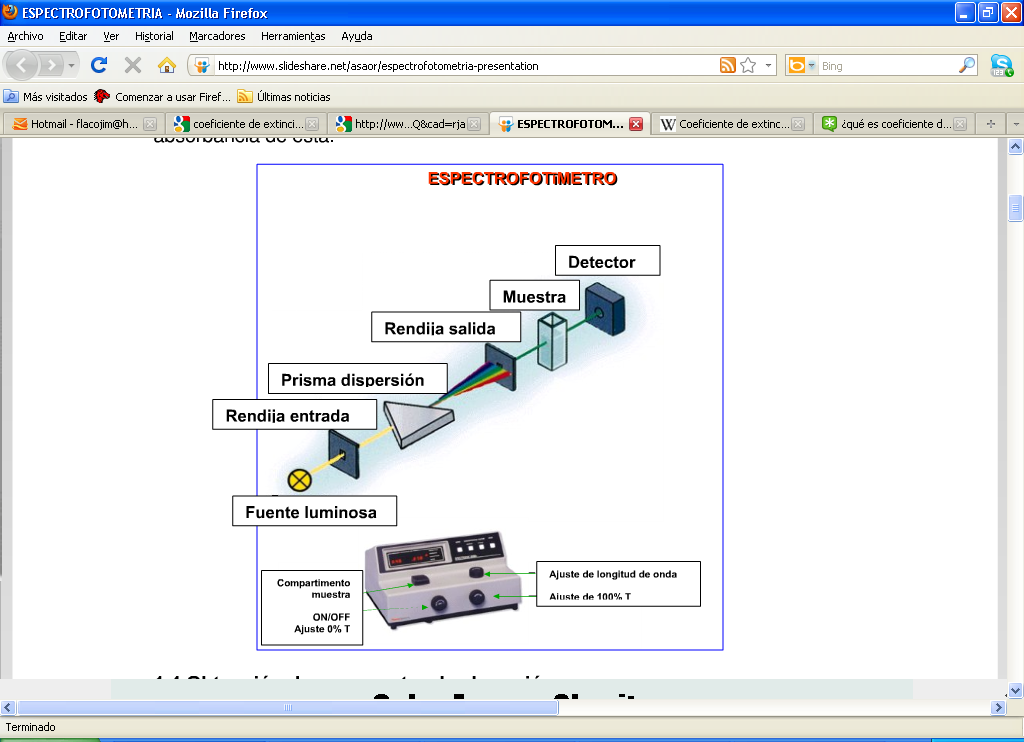 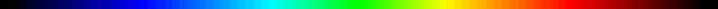 ESPECTROFOTÓMETRO

El espectrofotómetro proyecta un haz de luz monocromática (de una longitud de onda particular) a través de una muestra y esto le permite al experimentador obtener información de  la sustancia que se analiza en la muestra. Esto se logra midiendo la Absorbancia (A) a distintas longitudes de onda obteniendo así un espectrograma
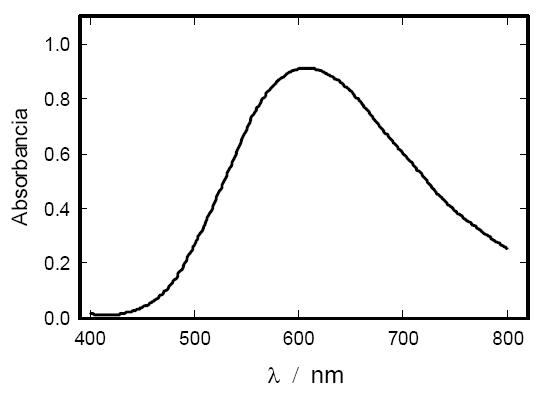 Ejemplo de un espectrograma
Teoría de la espectrofotometría
Descripción y funcionamiento del equipo a modificar
Recuperación y rediseño del instrumento
Conclusiones
Descripción y funcionamiento del equipo a modificar
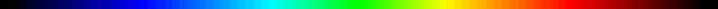 DESCRIPCIÓN DEL EQUIPO

El equipo que se va a recuperar es un Spectronic 20D, que originalmente es de diseño digital parar luz visible, con las siguientes características:

  Pantalla digital (despliegue visual de 7 segmentos)
  Operación manual
  Opera en el rango de luz visible
  Detectores de fototubo
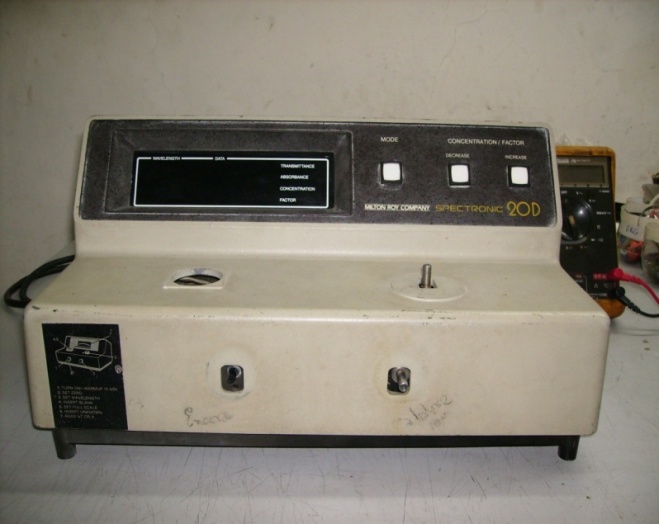 Equipo a modificar
Descripción y funcionamiento del equipo a modificar
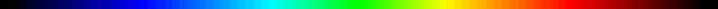 A continuación procederemos a describir cada una de las partes que conforman al equipo.

  FUENTE LUMINOSA
  MONOCROMADOR 
  ELEMENTO FOTODETECTOR
  SISTEMA DE REGISTRO
Descripción y funcionamiento del equipo a modificar
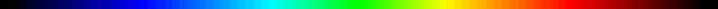 FUENTE LUMINOSA
  MONOCROMADOR 
  ELEMENTO FOTODETECTOR
  SISTEMA DE REGISTRO
Una bombilla pequeña de filamento enrollado es apropiada para concentrar la luz en un haz intenso. 

La lámpara de tungsteno funciona con corriente constante. 

Esta fuente tiene un alto grado de estabilidad y larga vida.
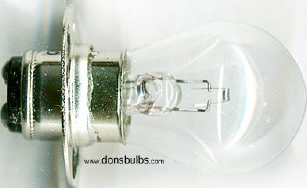 Descripción y funcionamiento del equipo a modificar
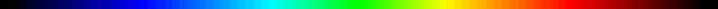 FUENTE LUMINOSA
  MONOCROMADOR 
  ELEMENTO FOTODETECTOR
  SISTEMA DE REGISTRO
Constituido por las rendijas de entrada y salida, colimadores y el elemento de dispersión, el monocromador descompone la luz incidente en un espectro de luz. 

En los monocromadores convencionales se utiliza el prisma como elemento de dispersión de la luz.
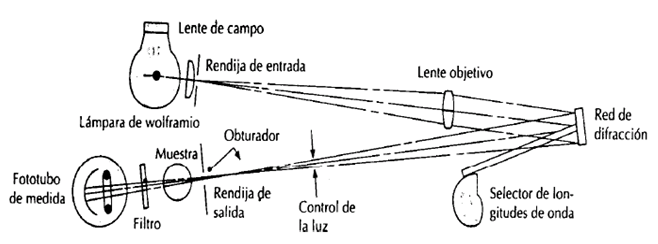 Descripción y funcionamiento del equipo a modificar
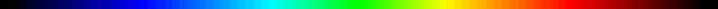 FUENTE LUMINOSA
  MONOCROMADOR 
  ELEMENTO FOTODETECTOR
  SISTEMA DE REGISTRO
El material fotosensible del cátodo emite electrones al ser irradiado. 
Debido al  voltaje aplicado entre los electrodos, los electrones se dirigen al ánodo, este flujo de electrones permite que por el circuito fluya una corriente cuya intensidad es directamente proporcional a la intensidad de la luz que excita al fototubo.
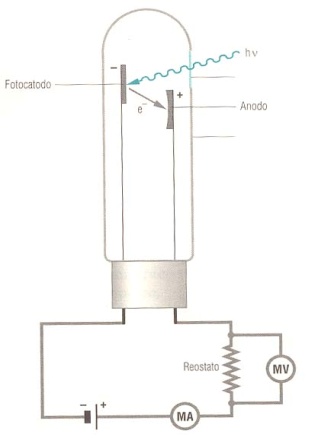 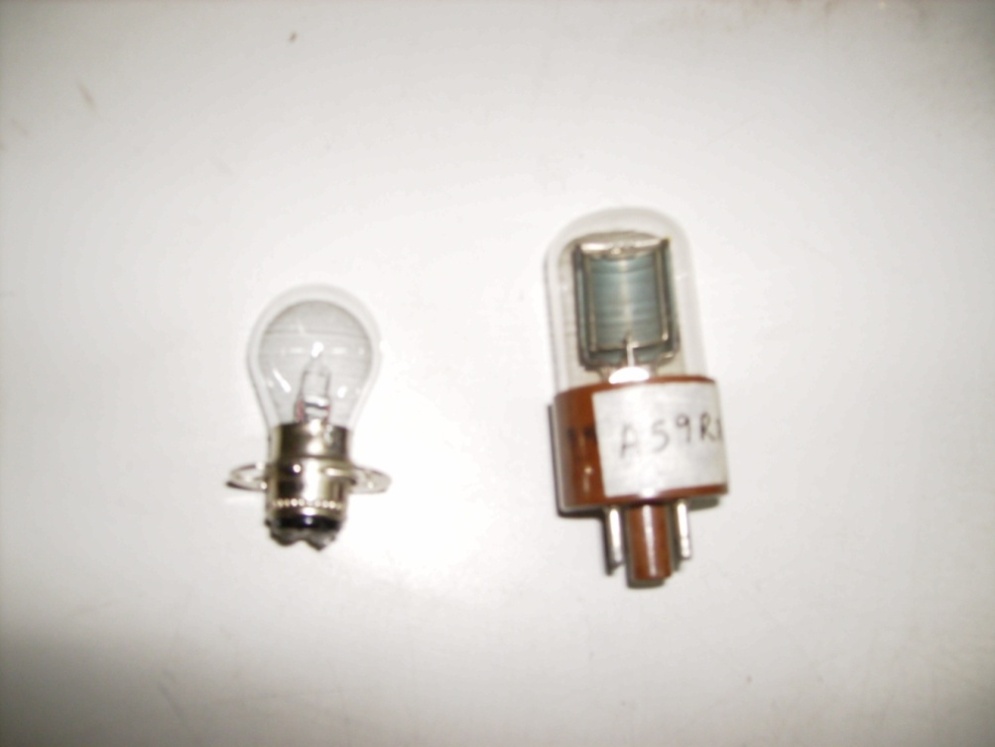 Descripción y funcionamiento del equipo a modificar
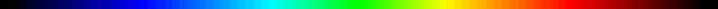 FUENTE LUMINOSA
  MONOCROMADOR 
  ELEMENTO FOTODETECTOR
  SISTEMA DE REGISTRO
Formado principalmente por un microcontrolador, (PIC 16F877A), el cual servirá como controlador del equipo, ya que éste será el encargado de procesar la información proveniente de los circuitos electrónicos.
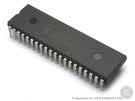 Descripción y funcionamiento del equipo a modificar
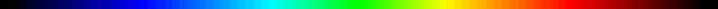 FUNCIONAMIENTO
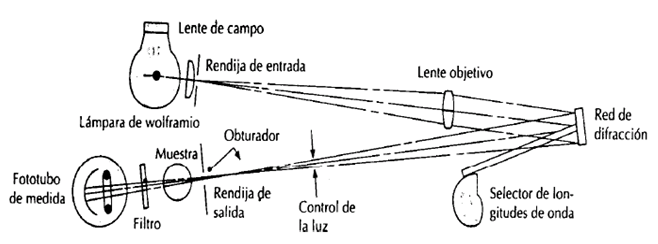 Descripción y funcionamiento del equipo a modificar
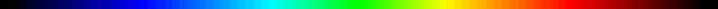 FUNCIONAMIENTO DEL EQUIPO
AJUSTE DEL CERO INSTRUMENTAL
Eliminar pequeños valores de voltaje generados por el fototubo (luz parásita , sensibilidad).

INCIDENCIA DE LA LUZ SOBRE LA MUESTRA
La muestra activa un mecanismo que deja pasar la luz.

DETECCION DE LA LUZ AL PASAR POR LA MUESTRA
Radiación no absorbida – genera una corriente (fototubo)
Descripción y funcionamiento del equipo a modificar
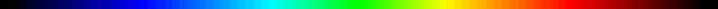 FUNCIONAMIENTO DEL EQUIPO
AMPLIFICADOR
DIGITALIZACIÓN Y MUESTREO DE RESULTADOS
Apropiado para obtención de lectura-configuración amplificador no inversor.
Microcontrolador
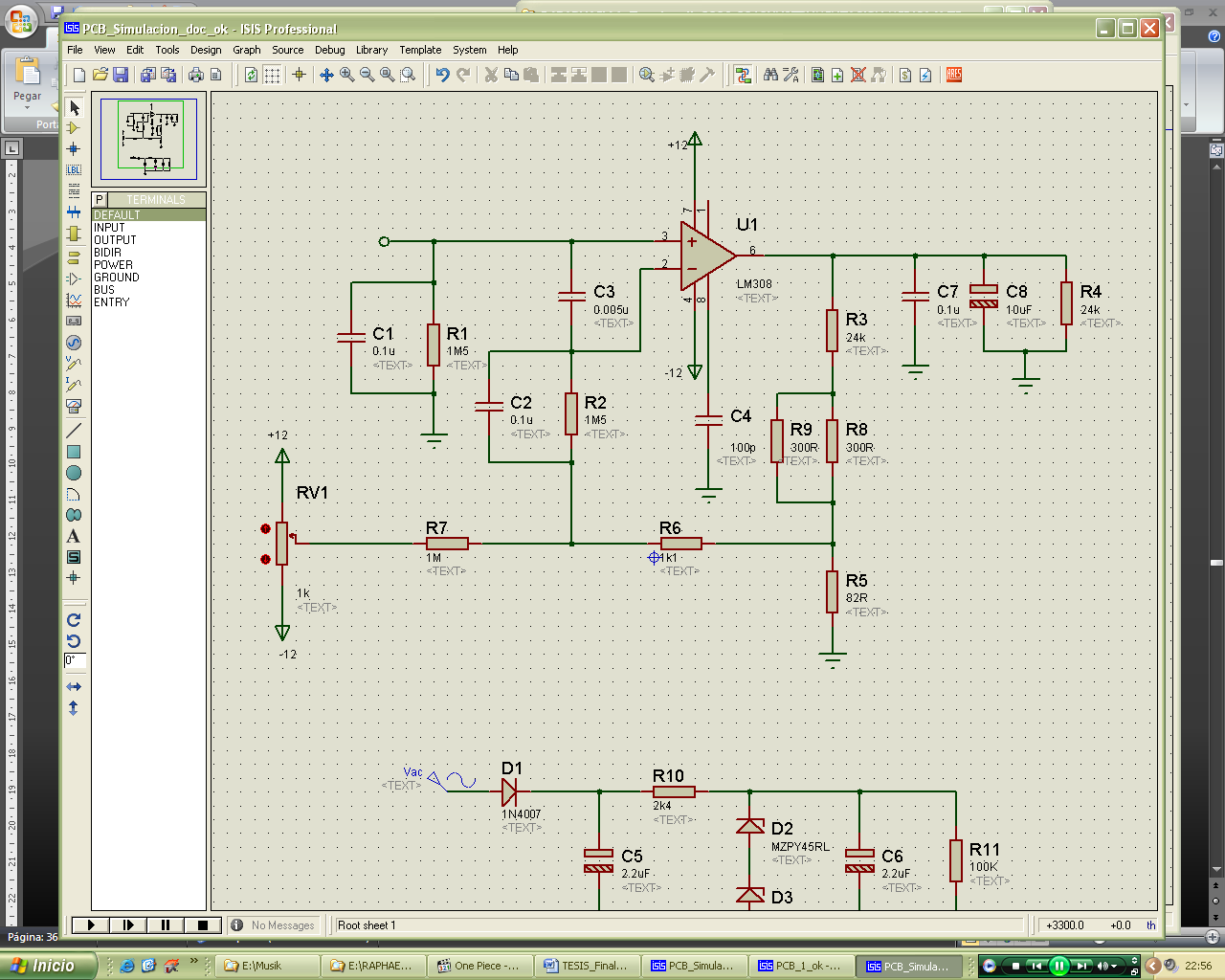 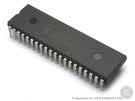 Teoría de la espectrofotometría
Descripción y funcionamiento del equipo a modificar
Recuperación y rediseño del instrumento
Conclusiones
Recuperación y rediseño del instrumento
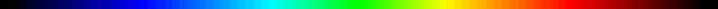 Una vez terminado el análisis del estado del equipo, se procedió a rediseñar éste, de acuerdo al siguiente diagrama de bloques.
Recuperación y rediseño del instrumento
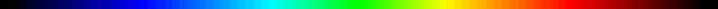 A continuación se procede a describir cada una de las partes en las que se trabajo.

 FUENTE DE PODER
 CÁLCULO DE LA LONGITUD DE ONDA
 CIRCUITO DE ADQUISICIÓN Y PROCESAMIENTO DE DATOS
 INTERFAZ DE PRESENTACION DE DATOS
Recuperación y rediseño del instrumento
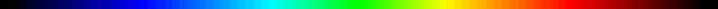 FUENTES DE PODER

  Recuperación las salidas de voltaje de ±12VDC, +5VDC
  Recuperación de la fuente de energía del foco
  Diseñar una nueva fuente para polarizar el fototubo
Recuperación y rediseño del instrumento
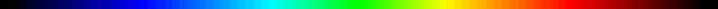 Recuperación las salidas de voltaje de ±12VDC, +5VDC
+5VDC

Fuente regulada de voltaje

Regulador: LM7805
+/- 12VDC

Fuente de voltaje

Reguladores: LM78L12  LM79L12
Reemplazo del regulador
Reemplazo de elementos reguladores
Recuperación y rediseño del instrumento
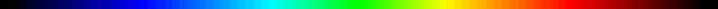 Recuperación de la fuente de energía del foco
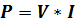 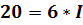 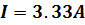 Recuperación y rediseño del instrumento
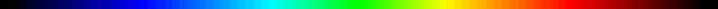 Recuperación de la fuente de energía del foco

Por la alta corriente que maneja la carga, la fuente de 6V utiliza un transistor Darlington MJ10000, el cual permite un alto manejo de corriente en bajo niveles de voltaje; se lo ha reemplazado por el MJ11032
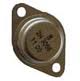 Encapsulado de un MJ10000
Recuperación y rediseño del instrumento
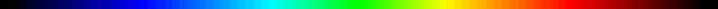 Diseñar una nueva fuente para polarizar el fototubo

Para generar los +90VDC se hace uso del siguiente esquema, muy útil gracias a su simplicidad
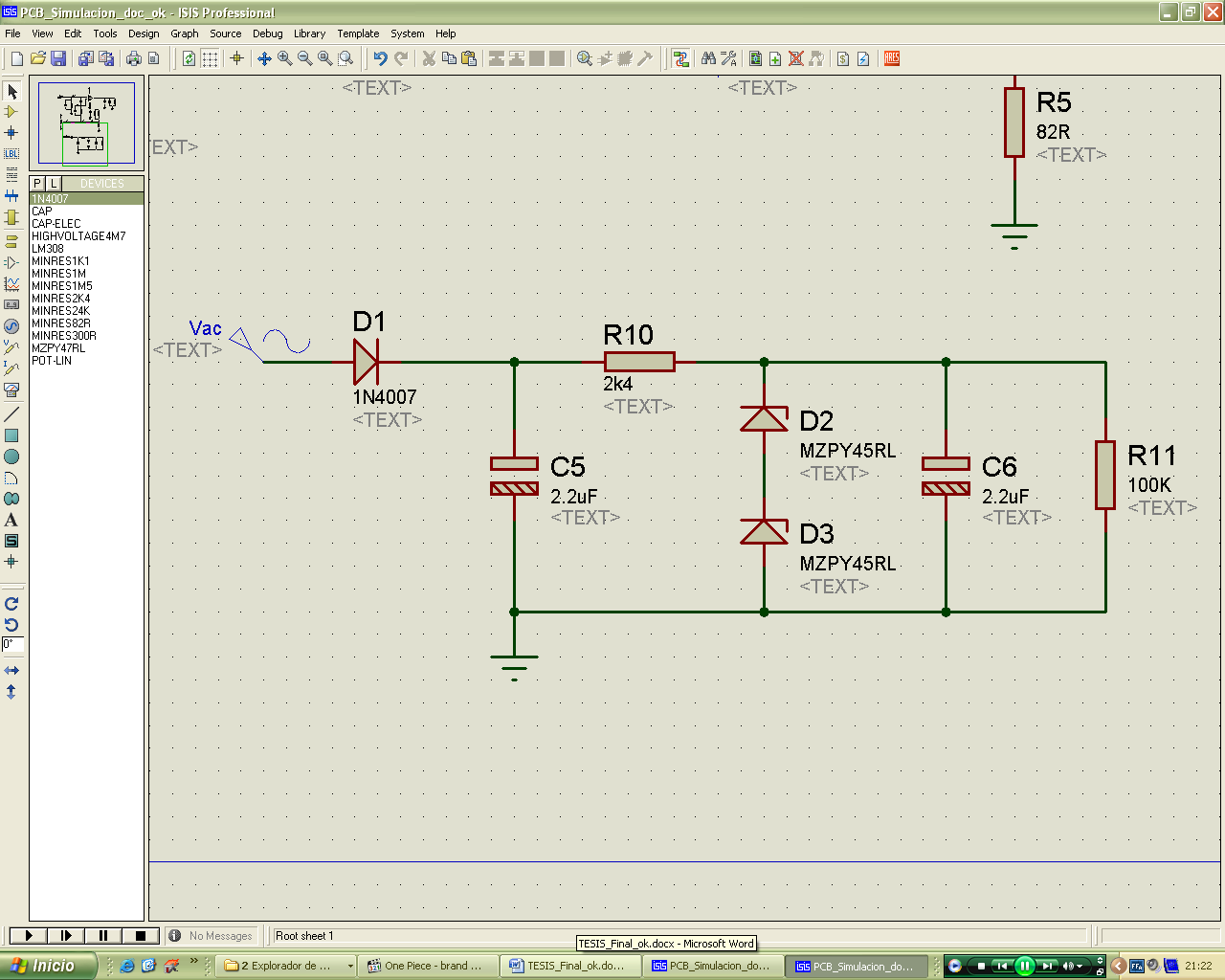 Recuperación y rediseño del instrumento
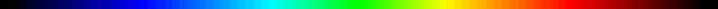 Diseñar una nueva fuente para polarizar el fototubo

Para generar los +90VDC se hace uso del siguiente esquema, muy útil gracias a su simplicidad
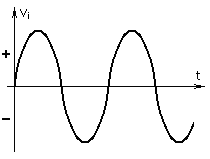 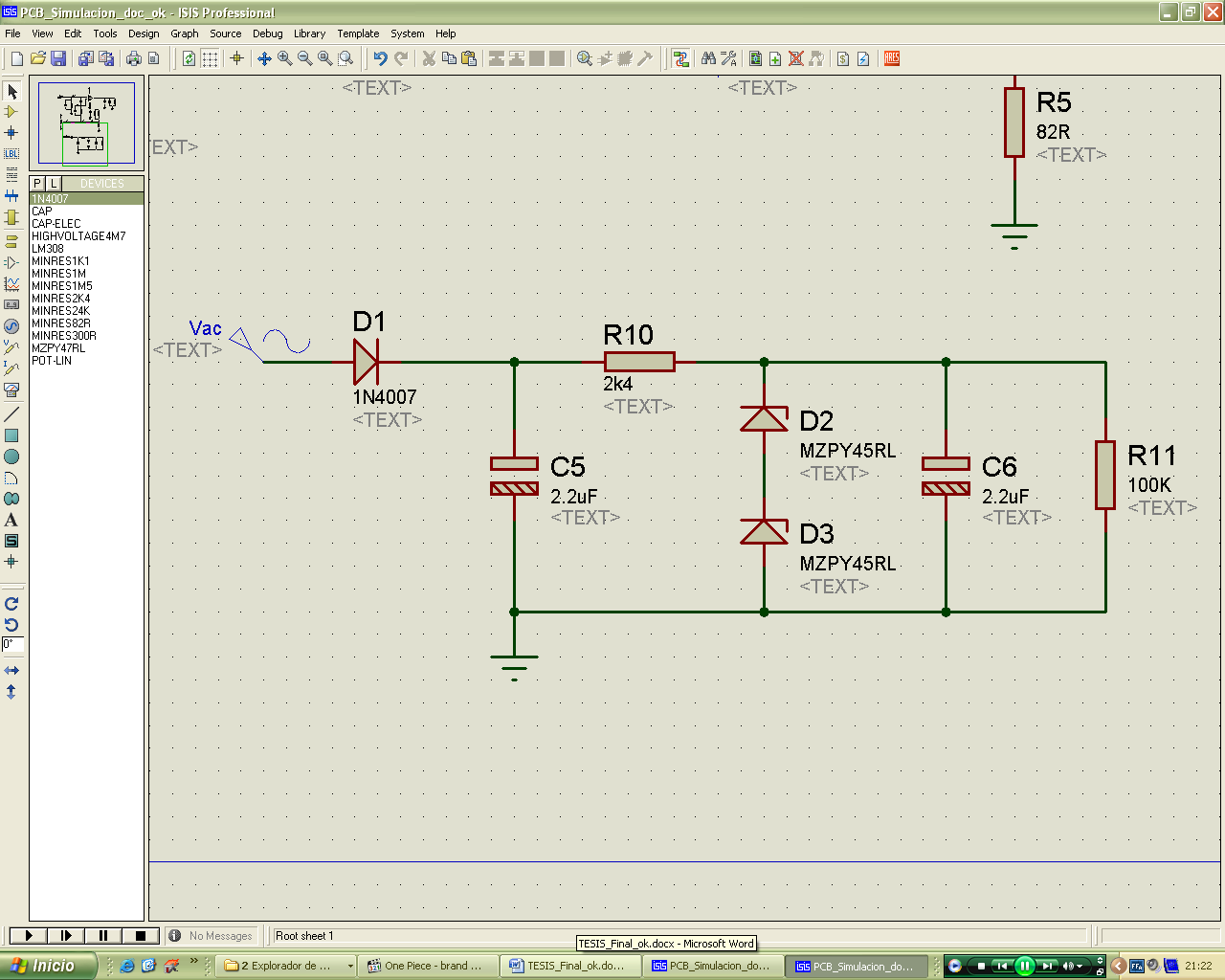 Recuperación y rediseño del instrumento
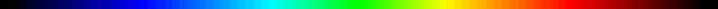 Diseñar una nueva fuente para polarizar el fototubo

Para generar los +90VDC se hace uso del siguiente esquema, muy útil gracias a su simplicidad
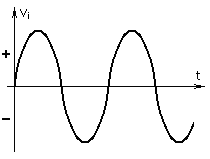 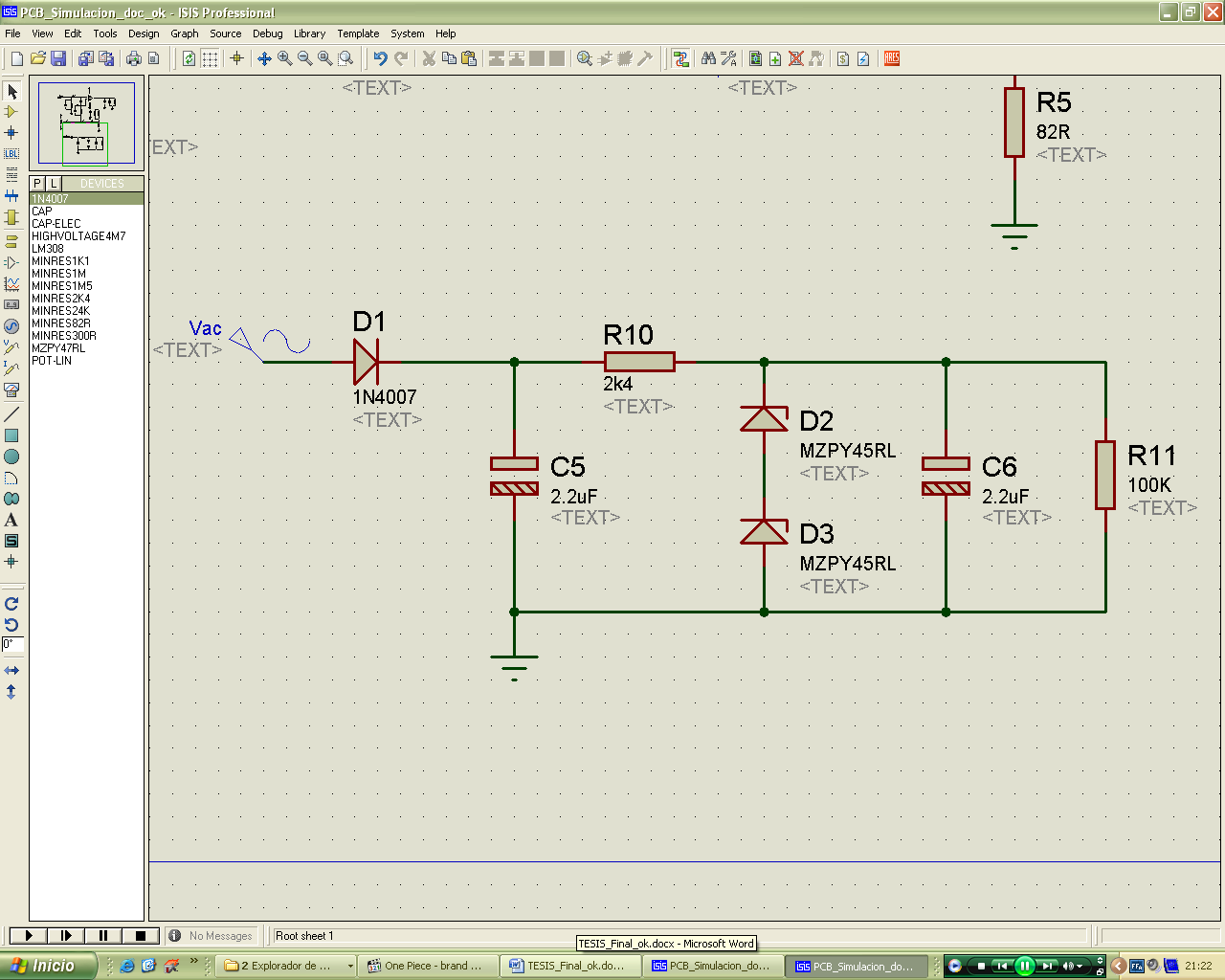 Recuperación y rediseño del instrumento
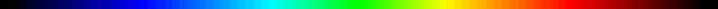 Diseñar una nueva fuente para polarizar el fototubo

Para generar los +90VDC se hace uso del siguiente esquema, muy útil gracias a su simplicidad
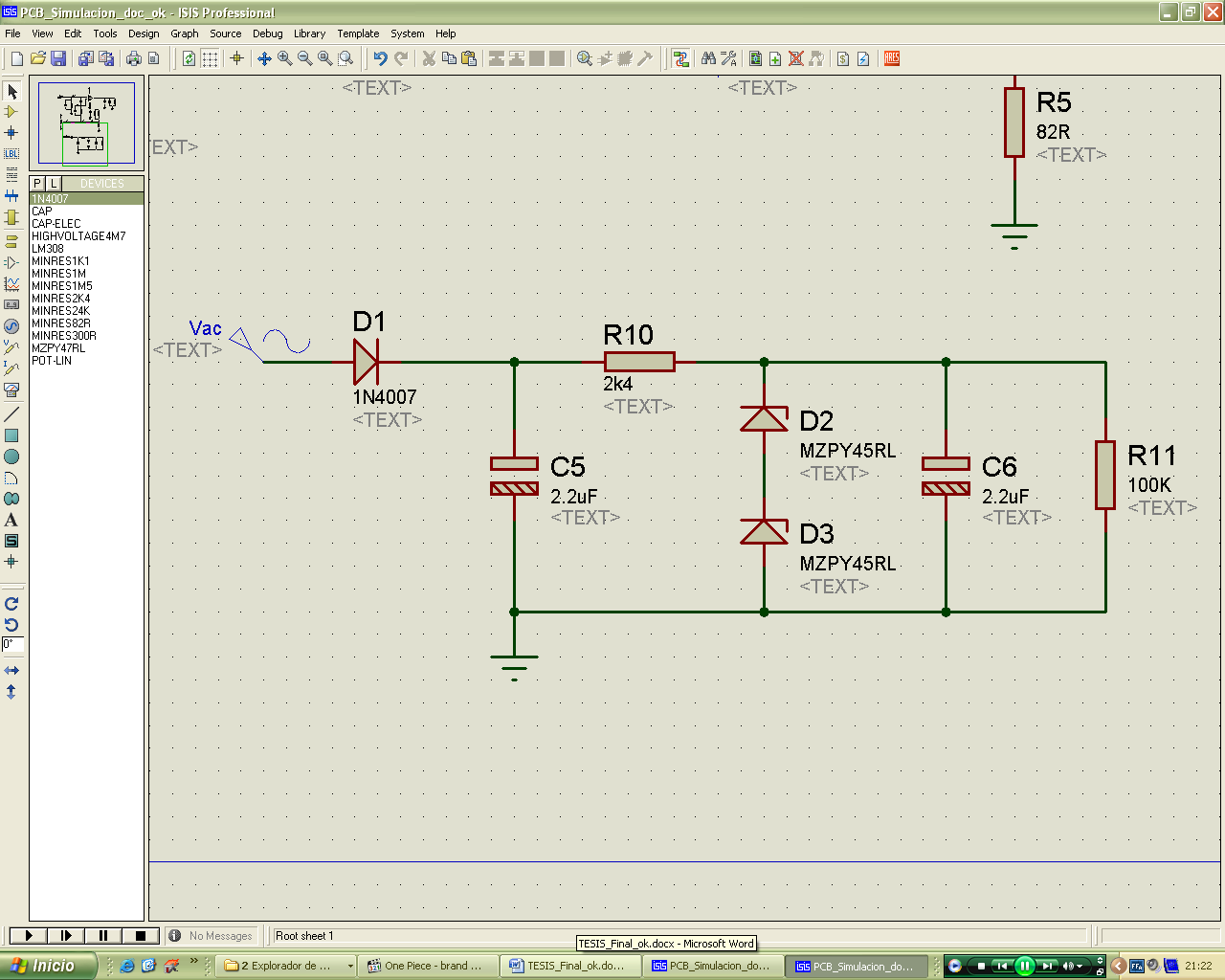 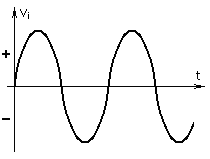 Recuperación y rediseño del instrumento
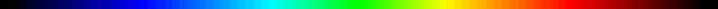 Diseñar una nueva fuente para polarizar el fototubo

Para generar los +90VDC se hace uso del siguiente esquema, muy útil gracias a su simplicidad
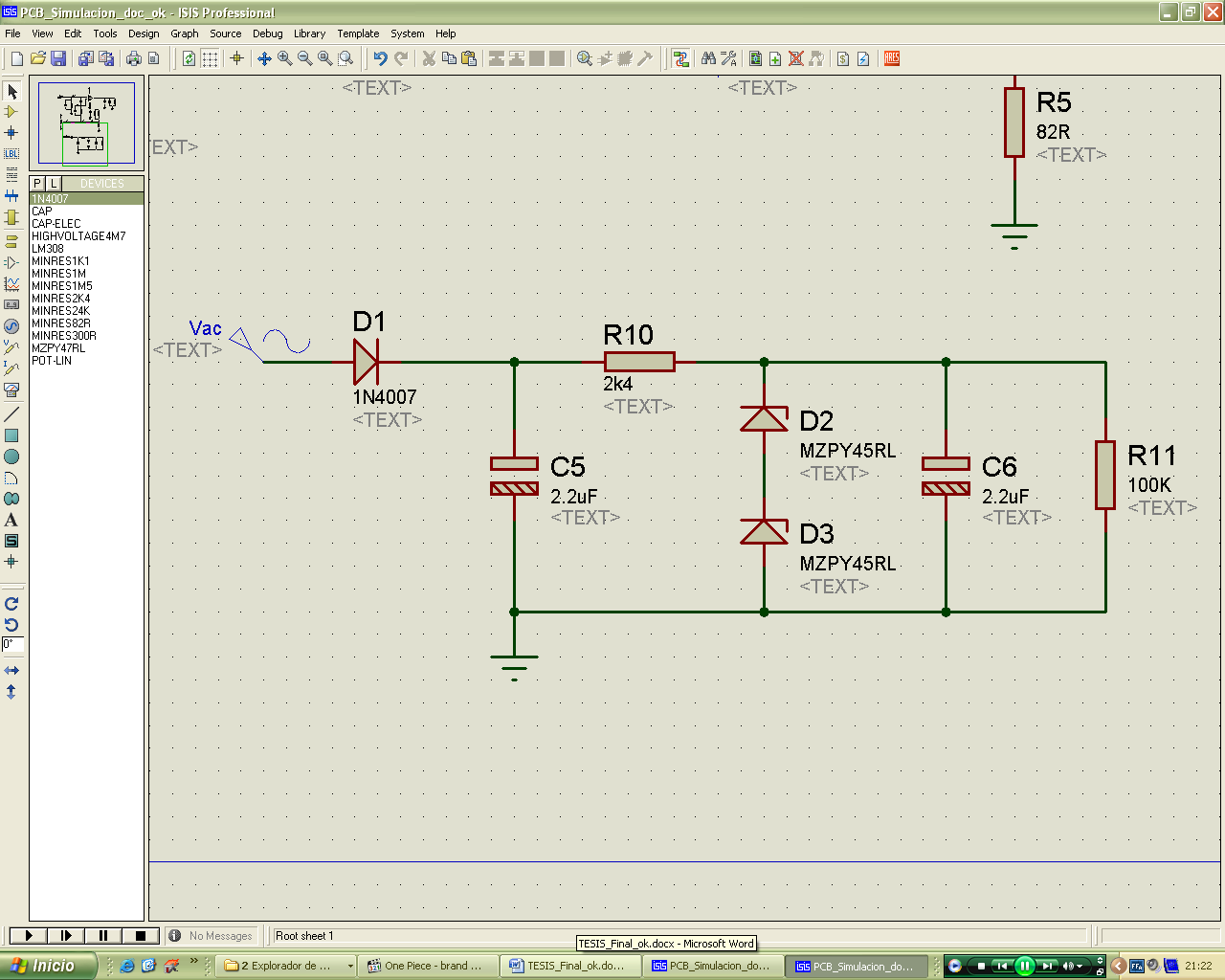 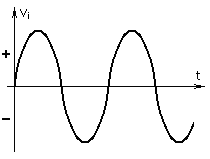 Recuperación y rediseño del instrumento
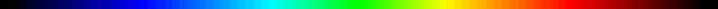 Diseñar una nueva fuente para polarizar el fototubo

Para generar los +90VDC se hace uso del siguiente esquema, muy útil gracias a su simplicidad
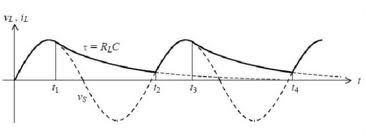 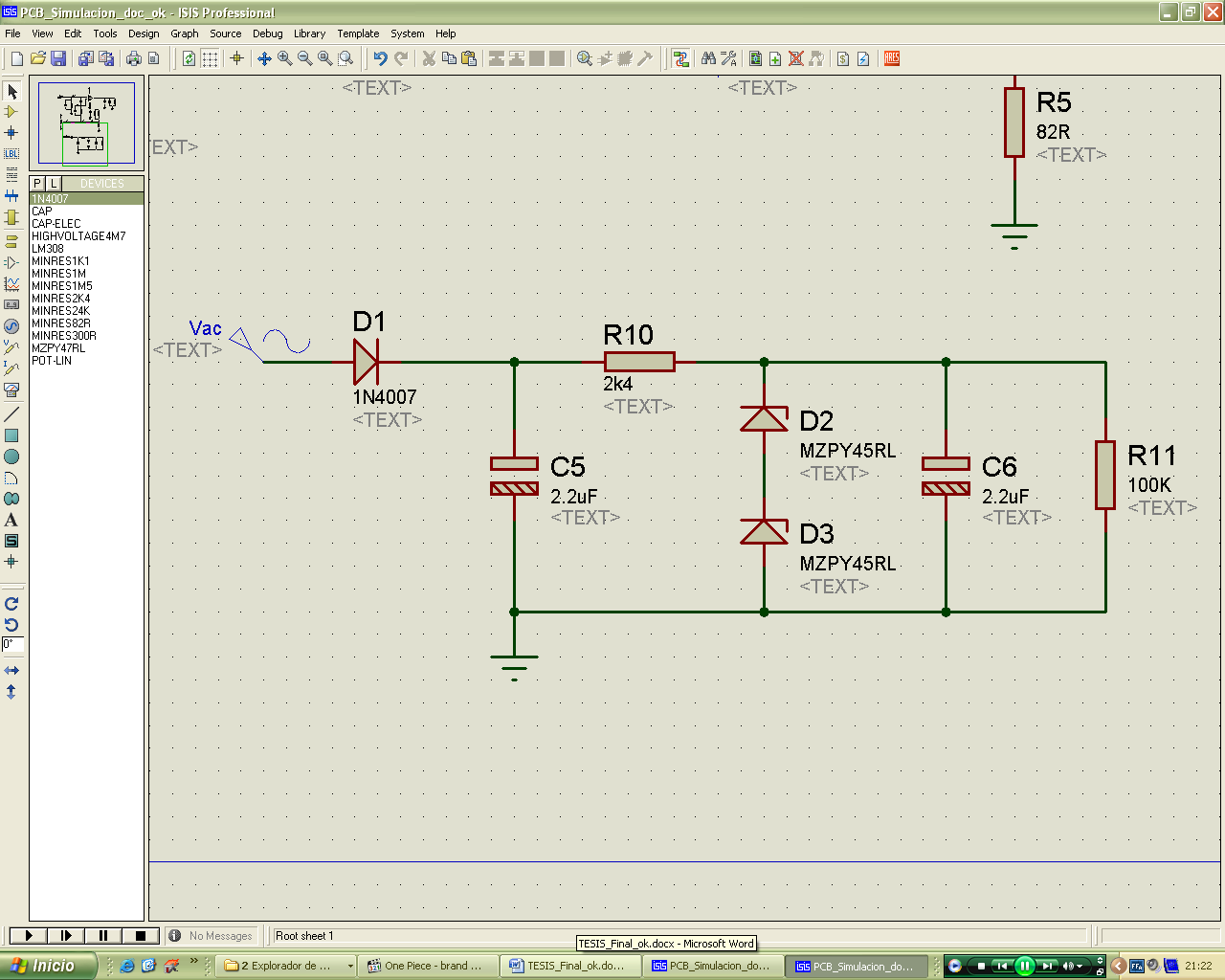 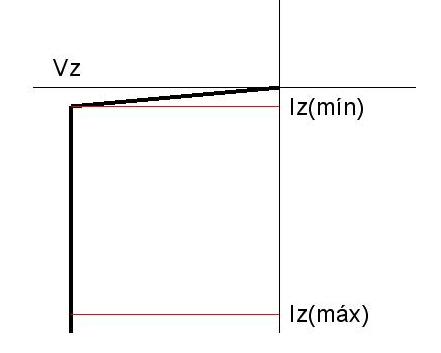 Recuperación y rediseño del instrumento
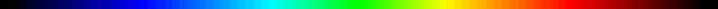 CÁLCULO DE LA LONGITUD DE ONDA

Para el cálculo de longitud de onda es necesario establecer una relación entre la variación de voltaje del potenciómetro y la longitud de onda de la luz  que sale del monocromador. Ya que las variaciones del espectro de luz guardan una relación lineal, lo más apropiado y sencillo será establecer una relación lineal entre dichos valores.
Relación lineal entre voltaje 
y longitud de onda
Resultados obtenidos en la 
observación de la luz incidente
Recuperación y rediseño del instrumento
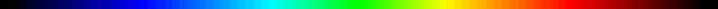 CÁLCULO DE LA LONGITUD DE ONDA

Para  determinar  la relación lineal se valió de los datos de la tabla anterior y la ayuda de la ecuación lineal:
				y=mx+b
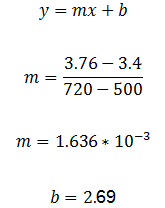 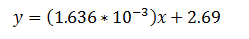 Recuperación y rediseño del instrumento
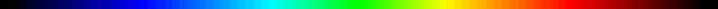 CIRCUITO DE ADQUISICIÓN Y PROCESAMIENTO DE DATOS
Convertidor analógico-digital que servirá para transformar las señales analógicas provenientes del amplificador a señales digitales.
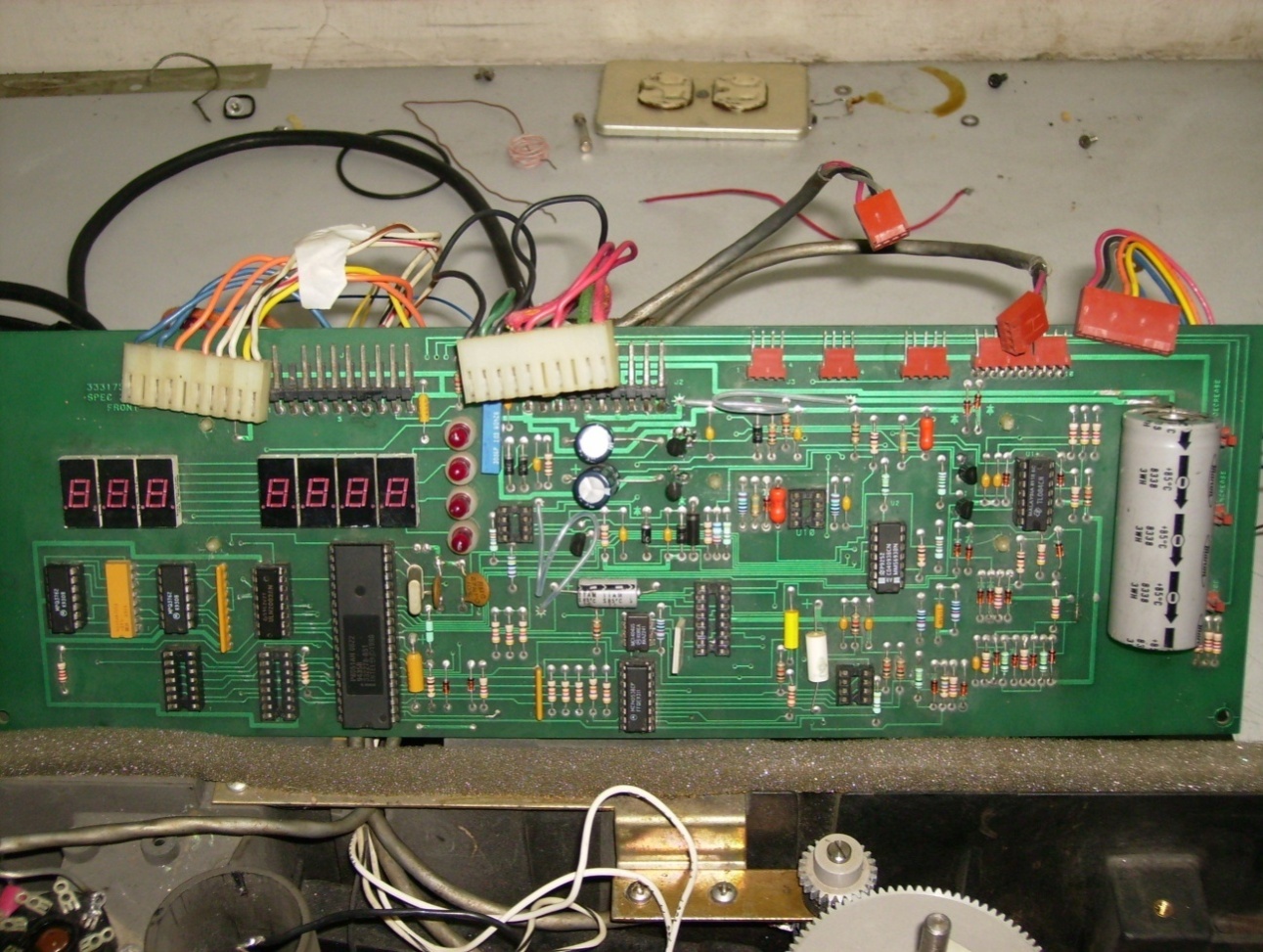 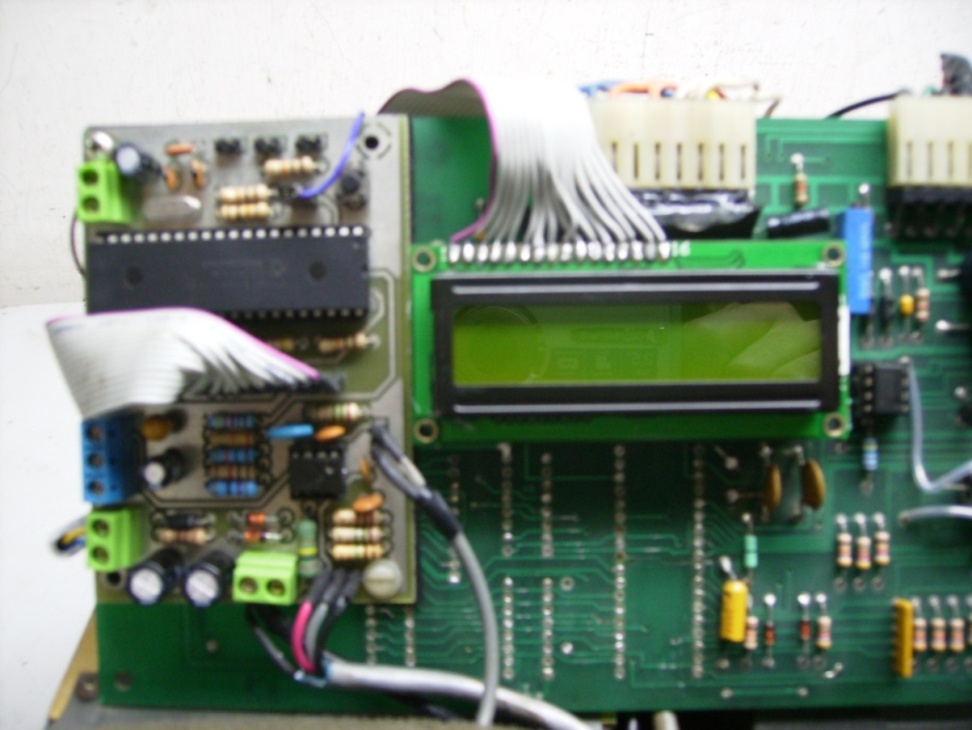 Recuperación y rediseño del instrumento
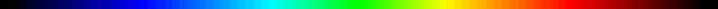 Dato digitalizado a su equivalente en voltaje de la siguiente manera:
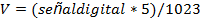 Para  presentar el valor de λ en el LCD  aplicamos la siguiente relación:
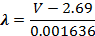 Recuperación y rediseño del instrumento
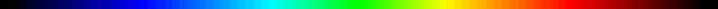 Amplificador
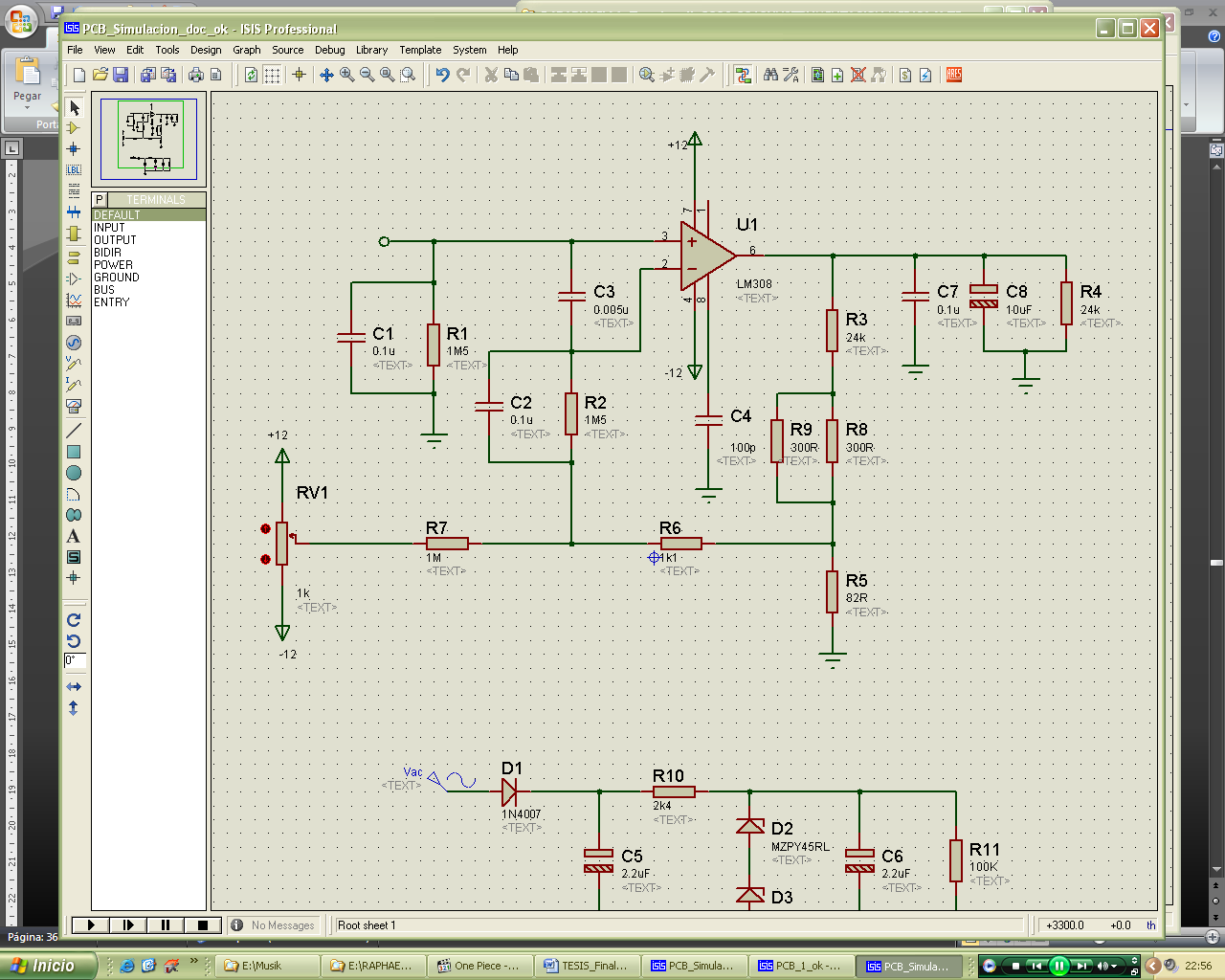 Recuperación y rediseño del instrumento
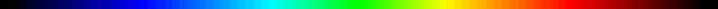 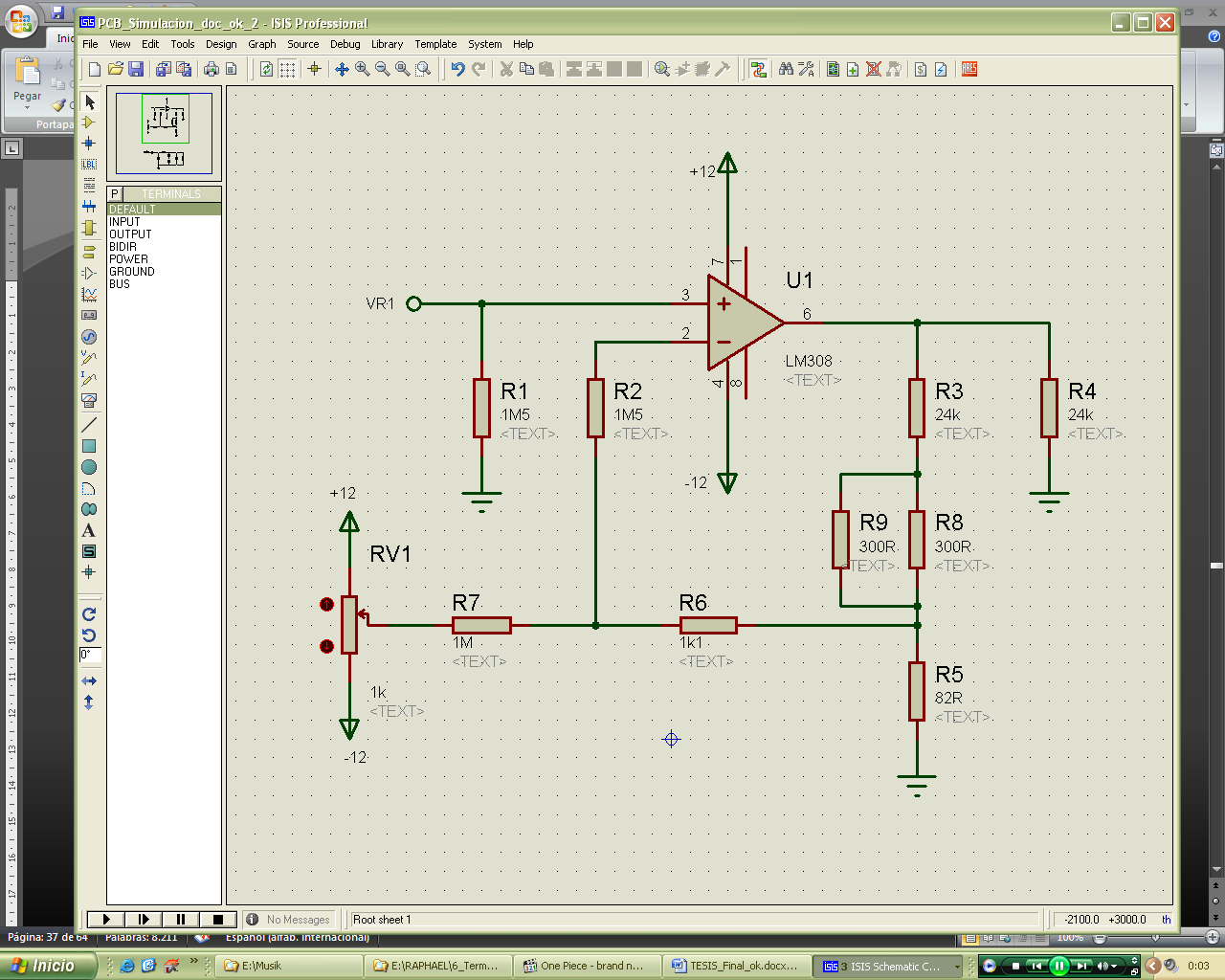 Recuperación y rediseño del instrumento
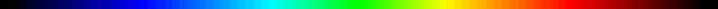 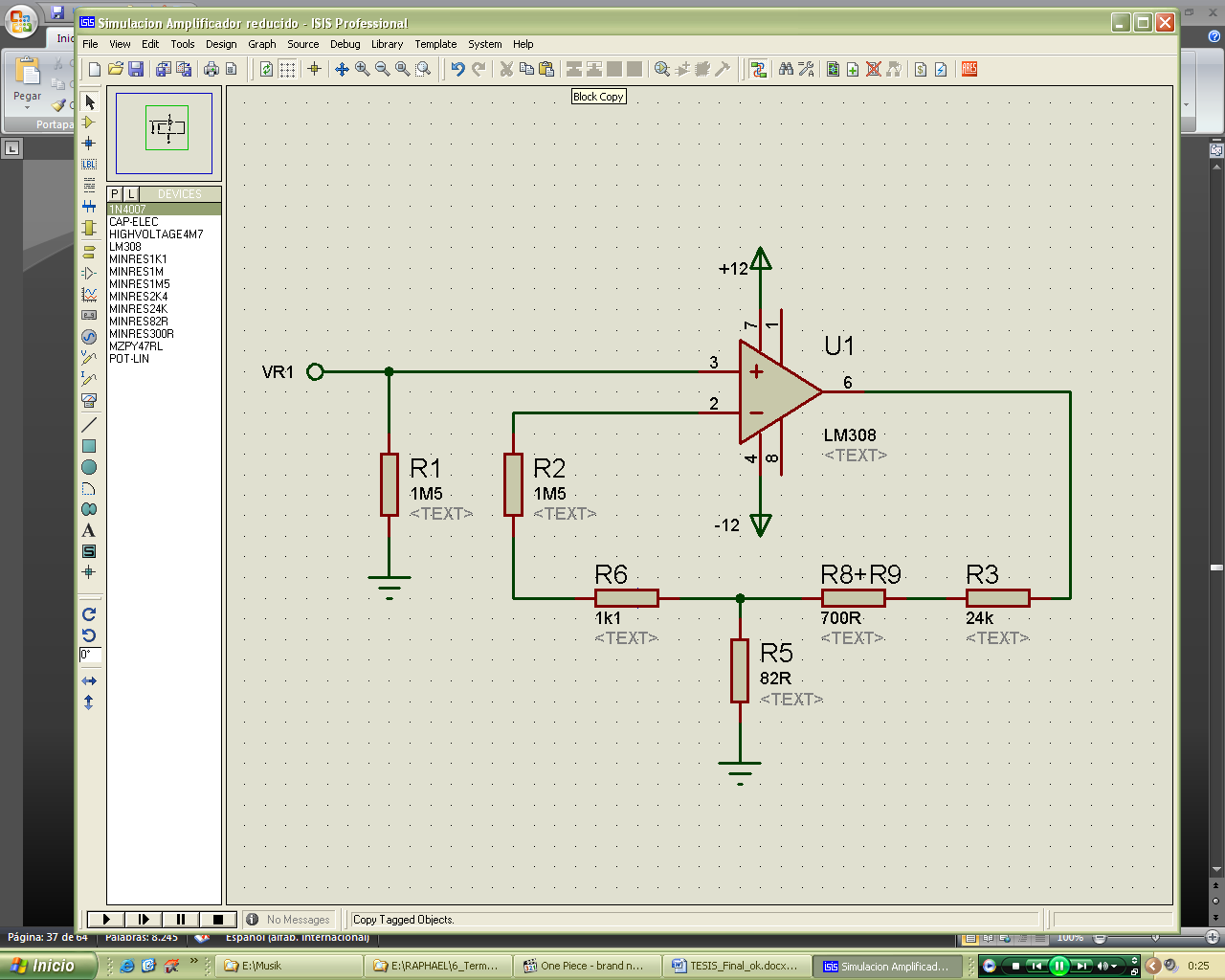 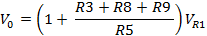 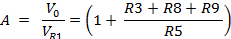 Recuperación y rediseño del instrumento
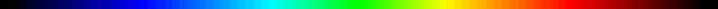 Pruebas realizadas

Se realizaron varias pruebas con  los filtros de calibración con el equipo modificado y con un equipo nuevo y calibrado profesionalmente para poder comparar resultados, y se obtuvo la siguiente tabla:
Teoría de la espectrofotometría
Descripción y funcionamiento del equipo a modificar
Recuperación y rediseño del instrumento
Conclusiones
Conclusiones
y
Recomendaciones